Achonwa-Njemanze Joshua 
19/eng07/001
Petroleum engineering
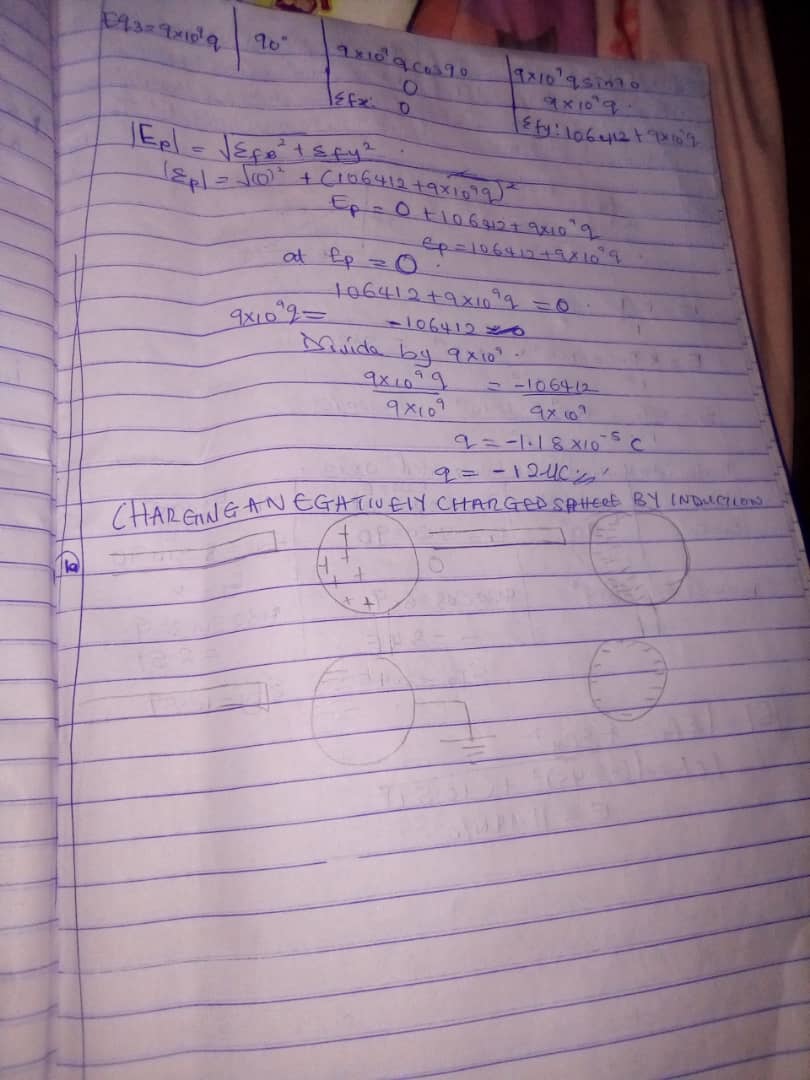 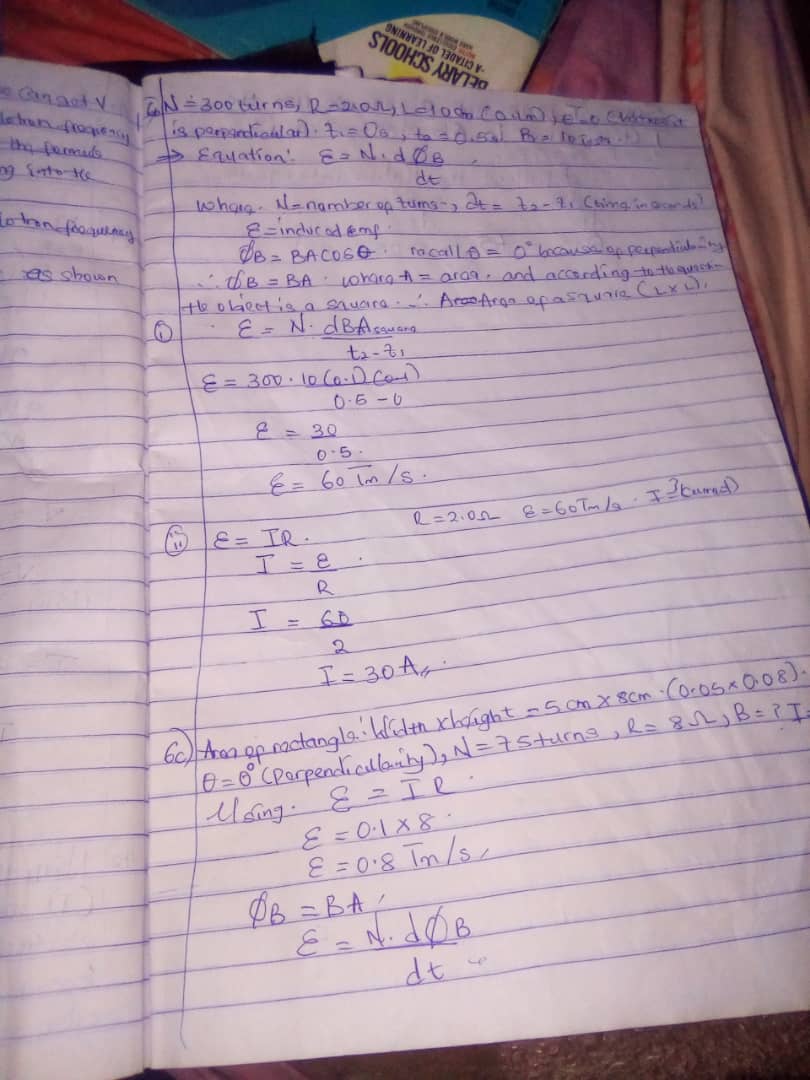 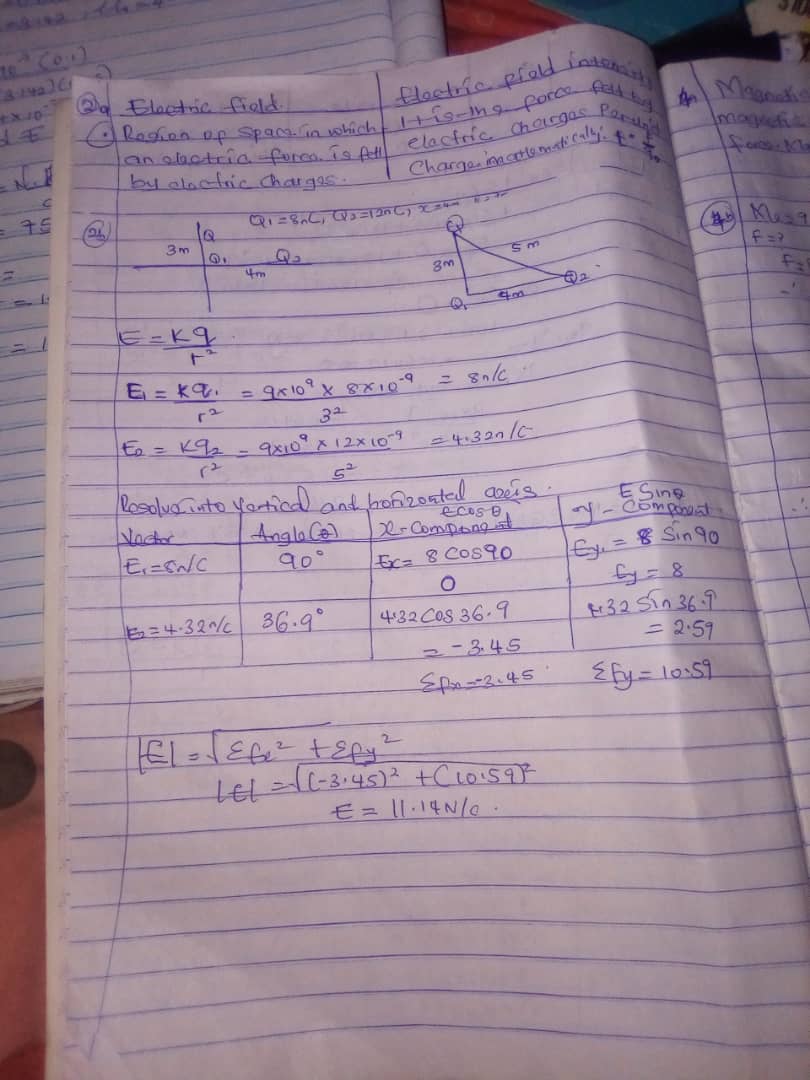 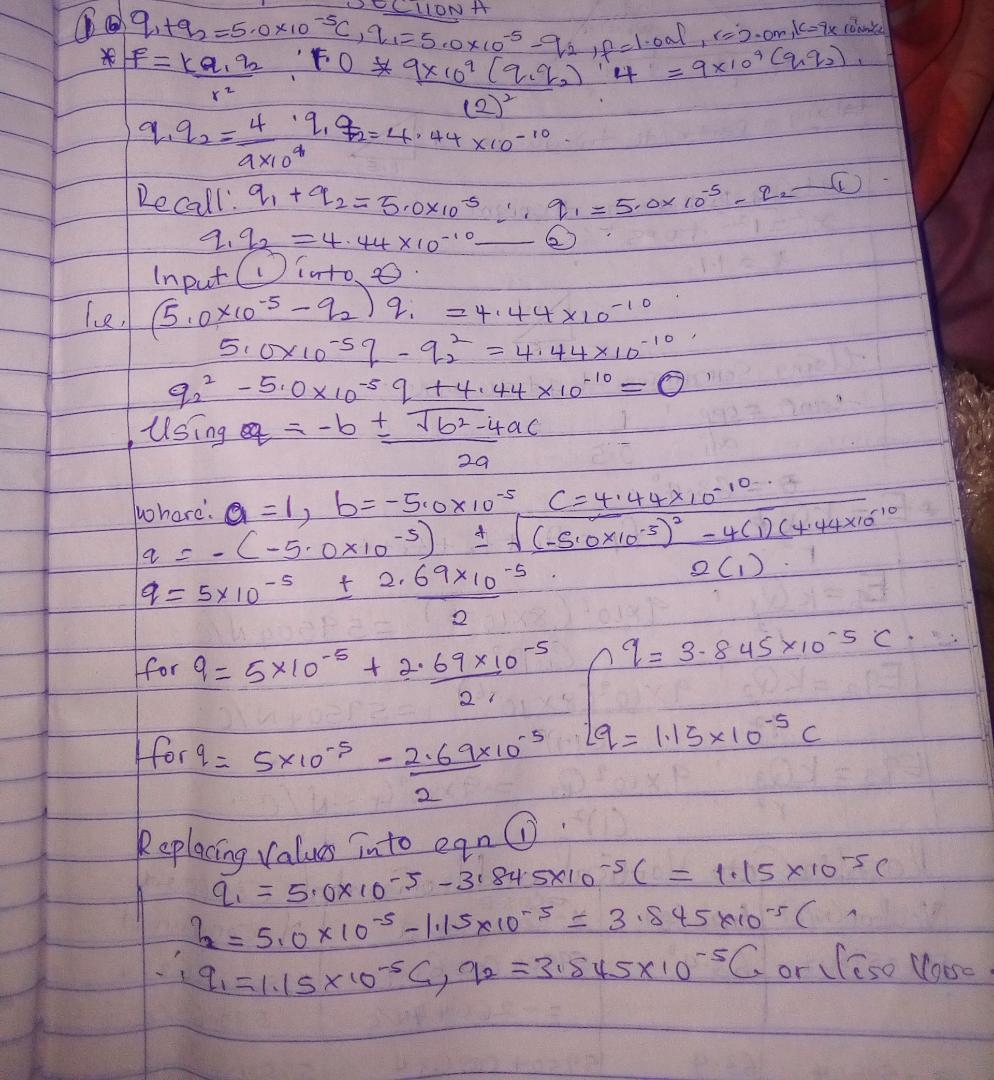 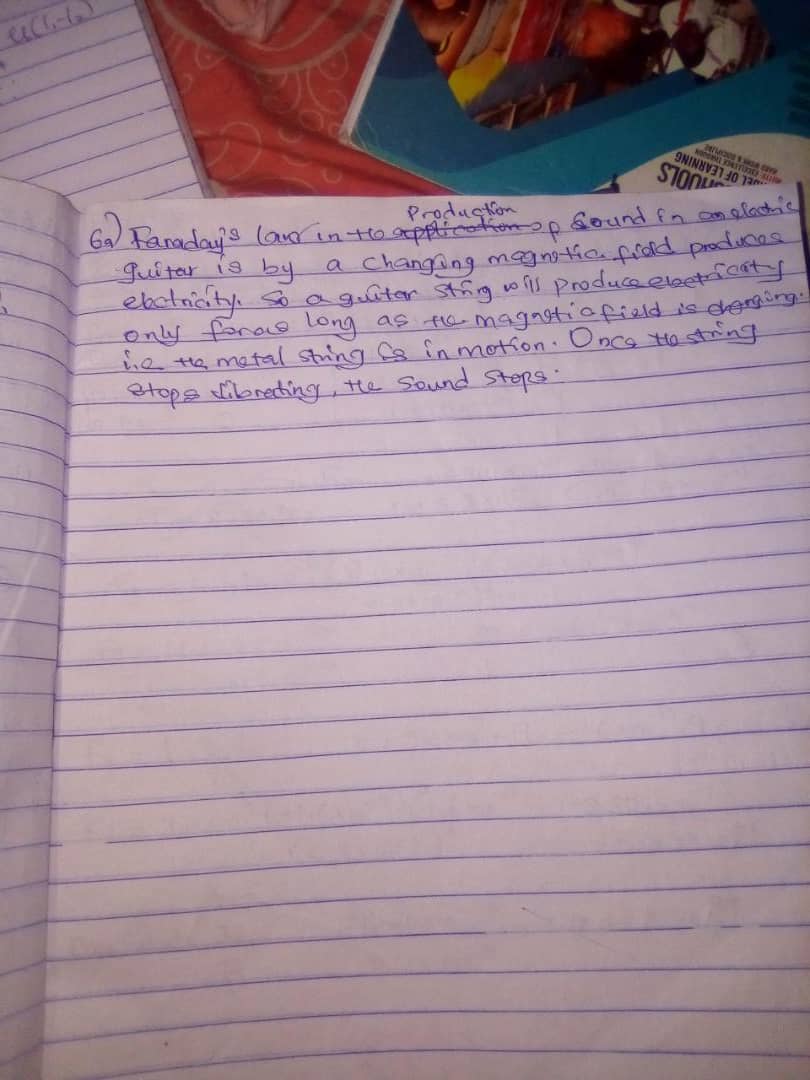 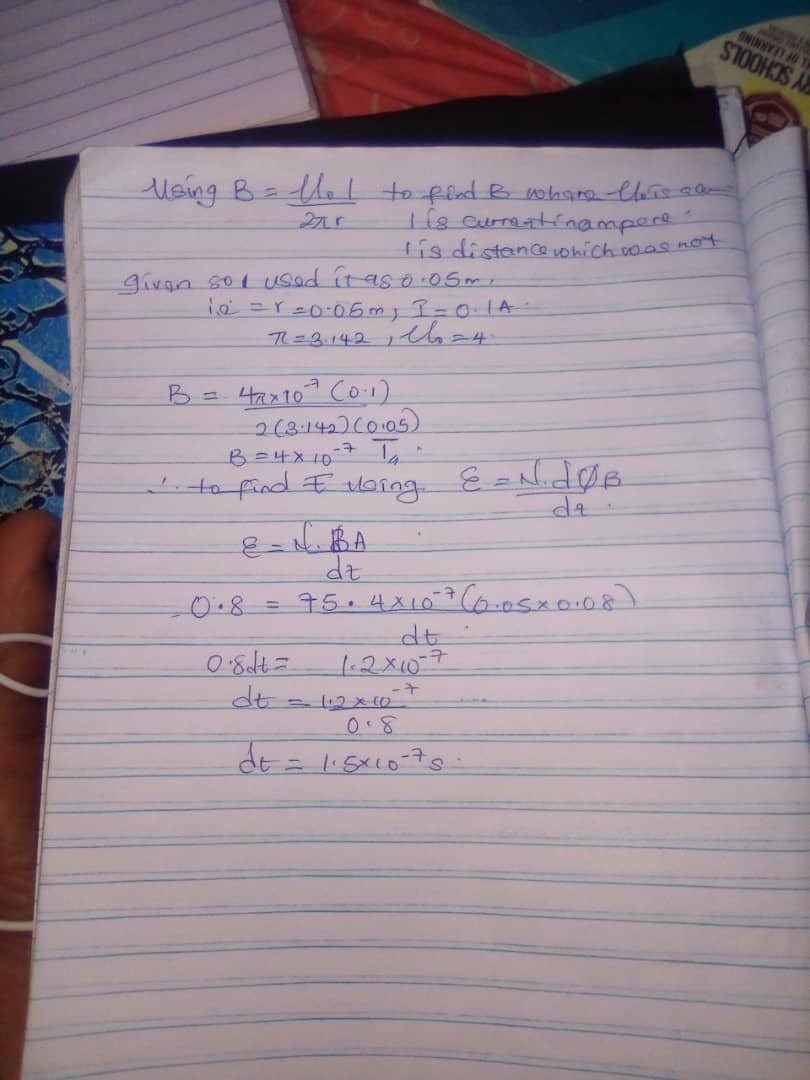 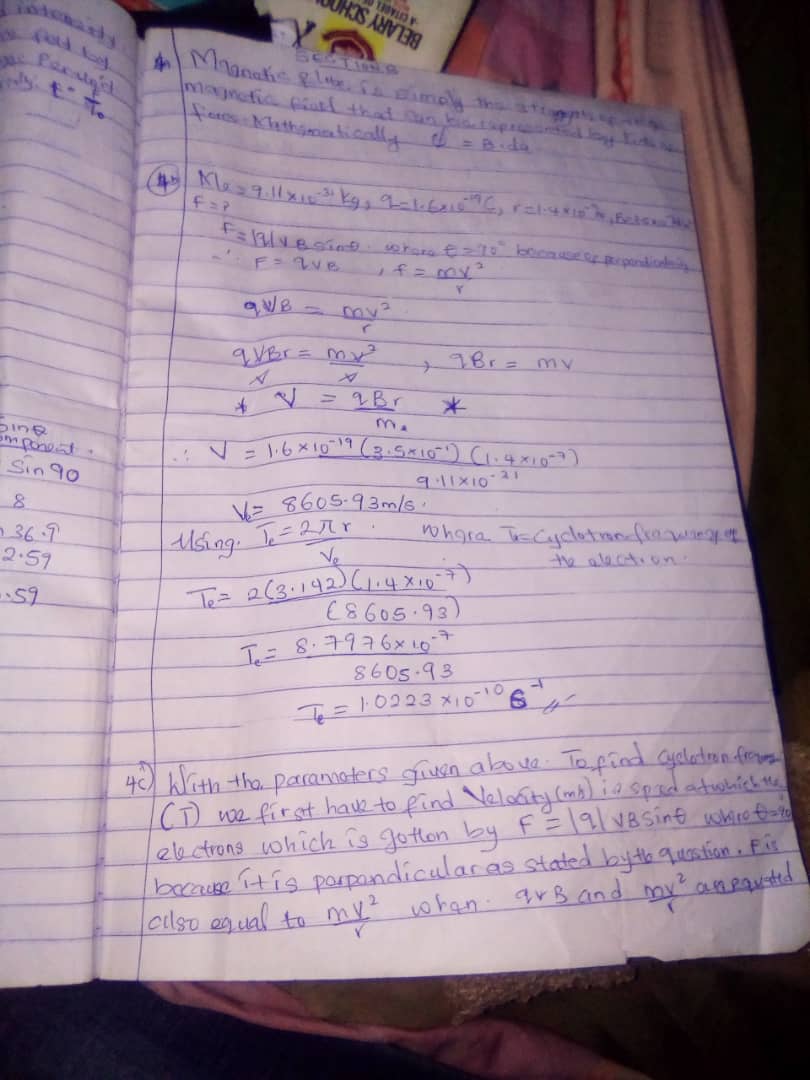